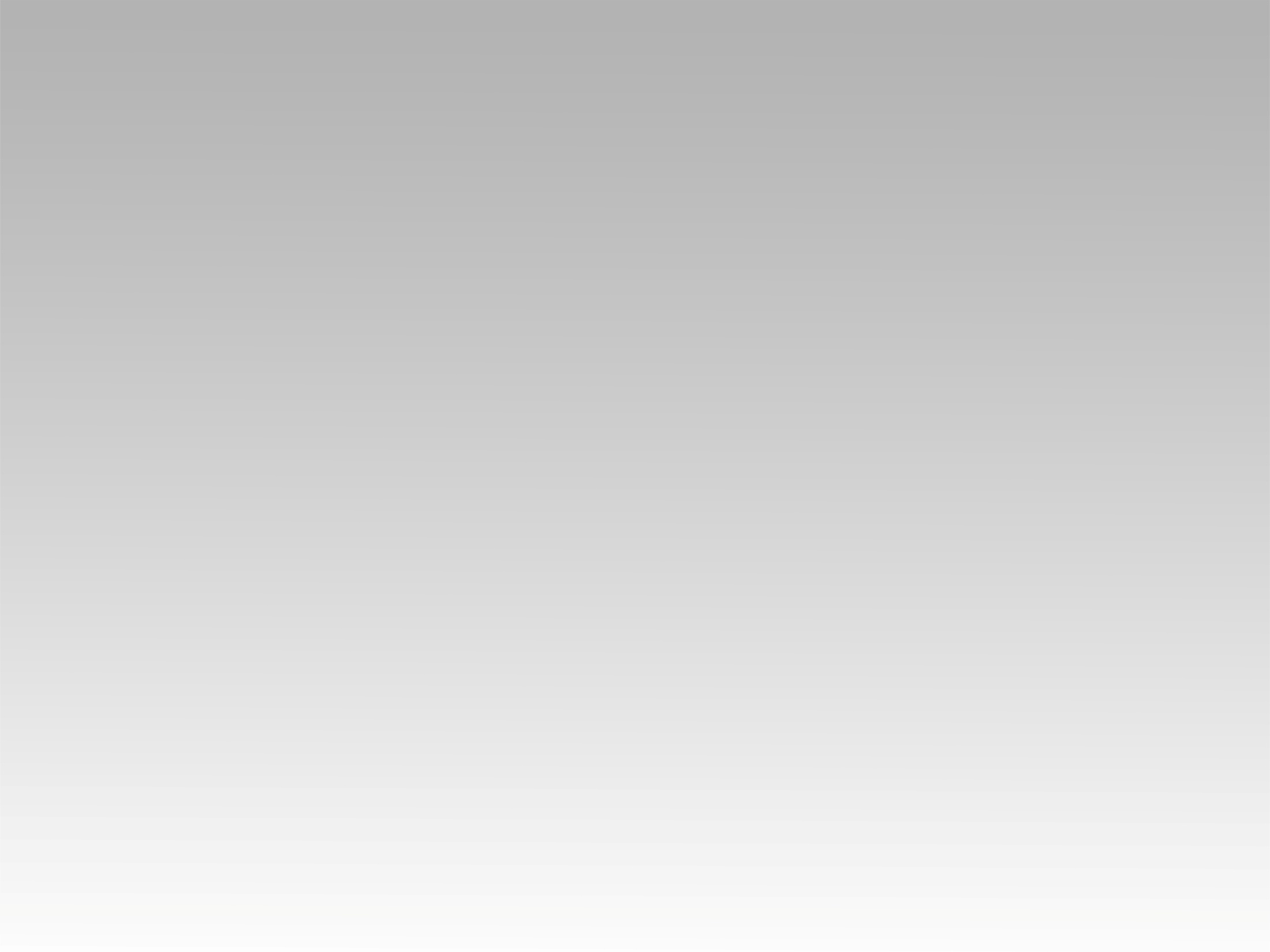 تـرنيــمة
بأقدِّم نَفسي ذَبيحَـة حَيَّة لِيك
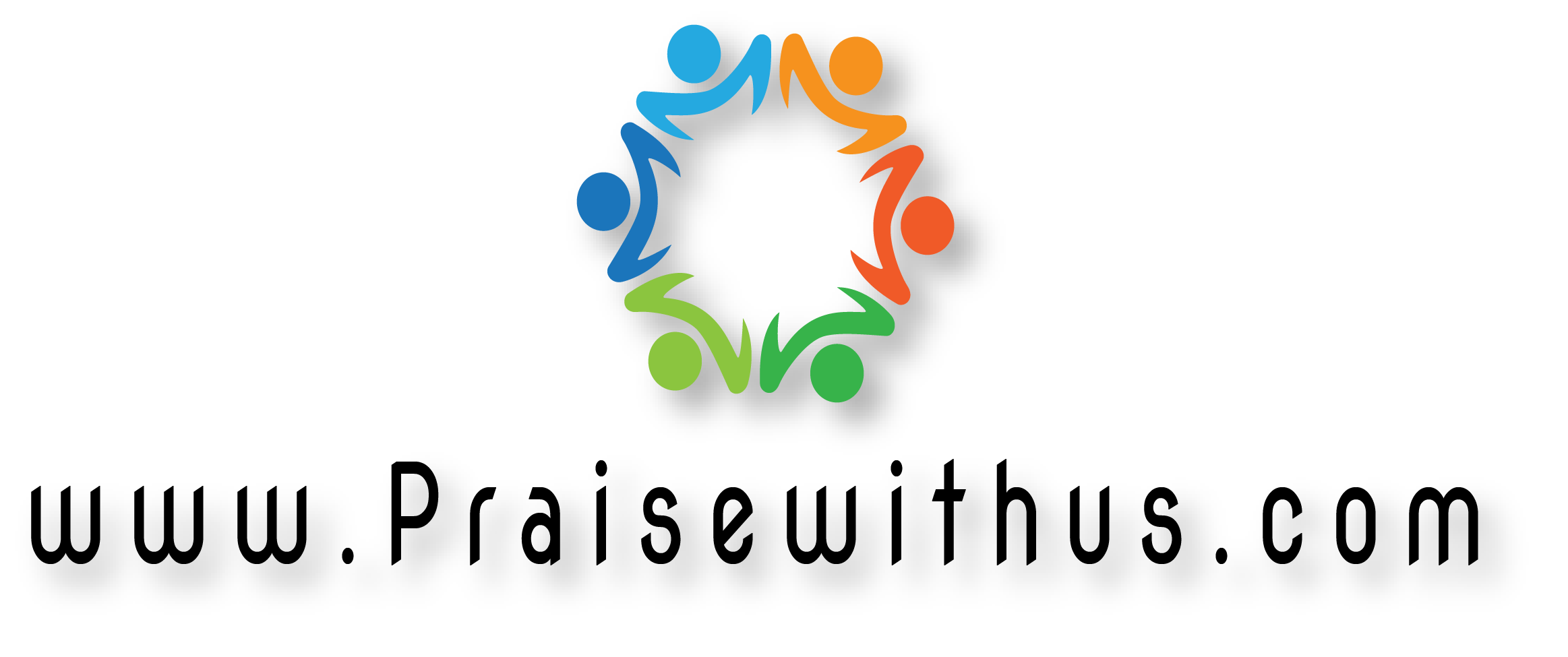 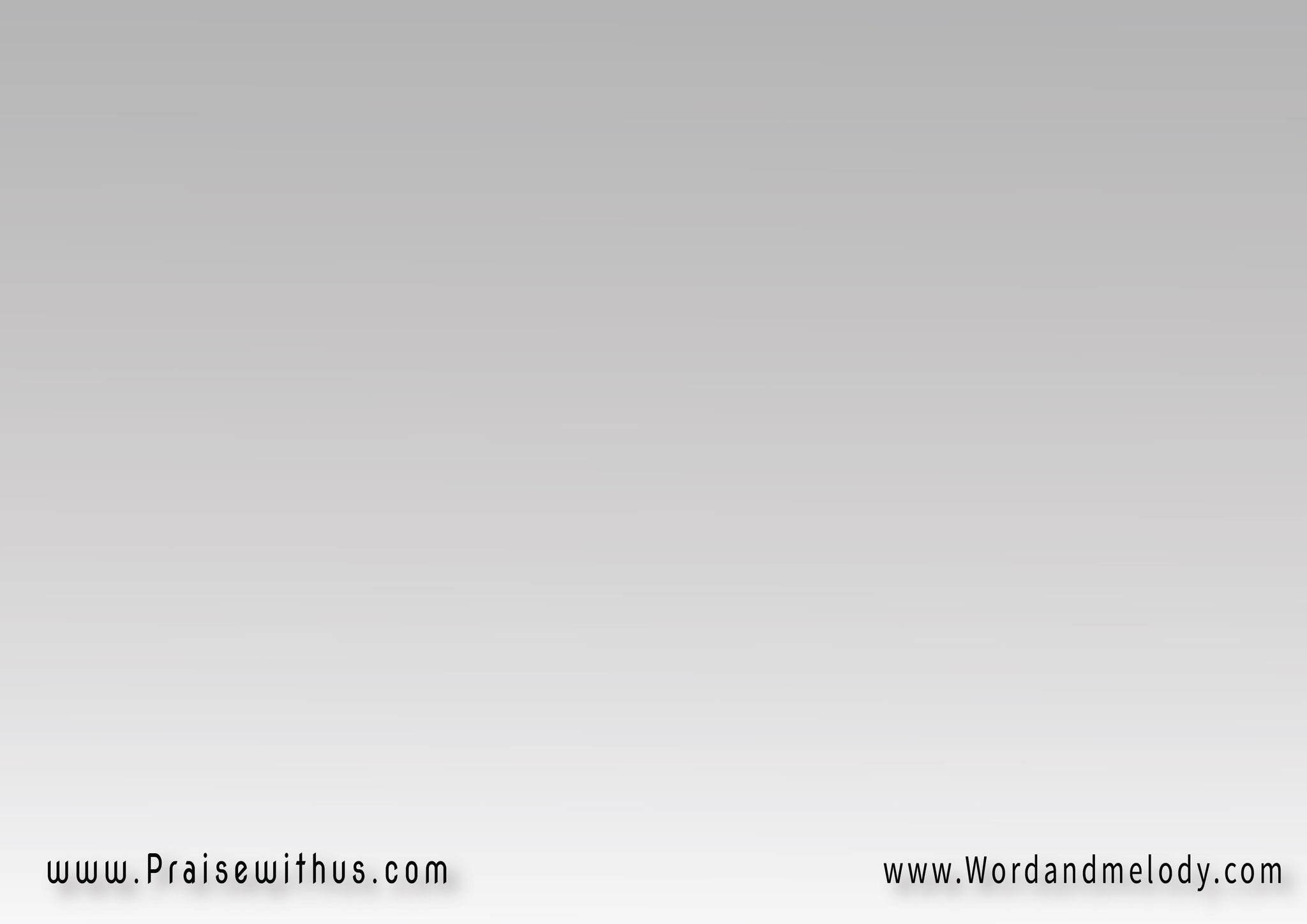 -1 بأقدِّم نَفسي ذَبيحَـة حَيَّة لِيكمُقَدَّسَة ومَرضِيَّـــــــــــة أمَامَكوباكسَر كُل طِيبـي عَند رِجلِيكمَا بَقَاش في حَيَاتي غَالي قُدَّامَك
ba addem nafsi thabiha hayya leekmoqaddasa we mardia amamakwe baksar kol tibi and rejlaikmabaash fi hayati ghali oddamak
I offer myself as a holy, live, and pleasing sacrifice unto You. 
I break the flask of my perfume at Your feet,
 I have nothing else so precious to me but You.
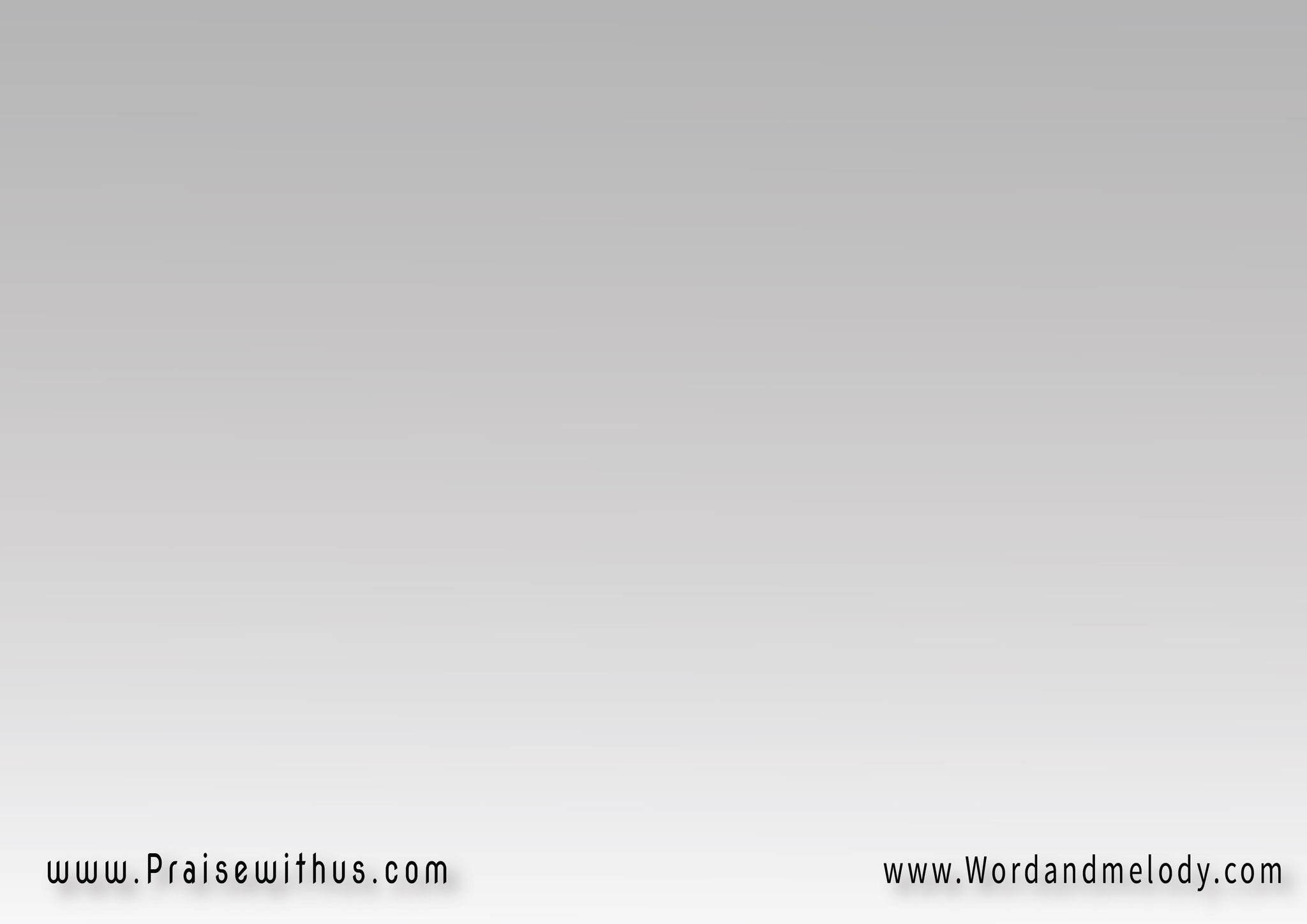 القرار:باختَارَك تكون الأَوَّل وقَبل أيِّ شِيءعَلَشَــــــــان إنتَ الحَيَاة وِالحَقوِإنتَ هــــــوَ الطَّريـــــــــق
bakhtarak tkon elawwal we abl aye shealashan ent alhayah we lhaawe enta hoa taree

I choose You to be ahead of everything because
 You are the life, the truth and the way.
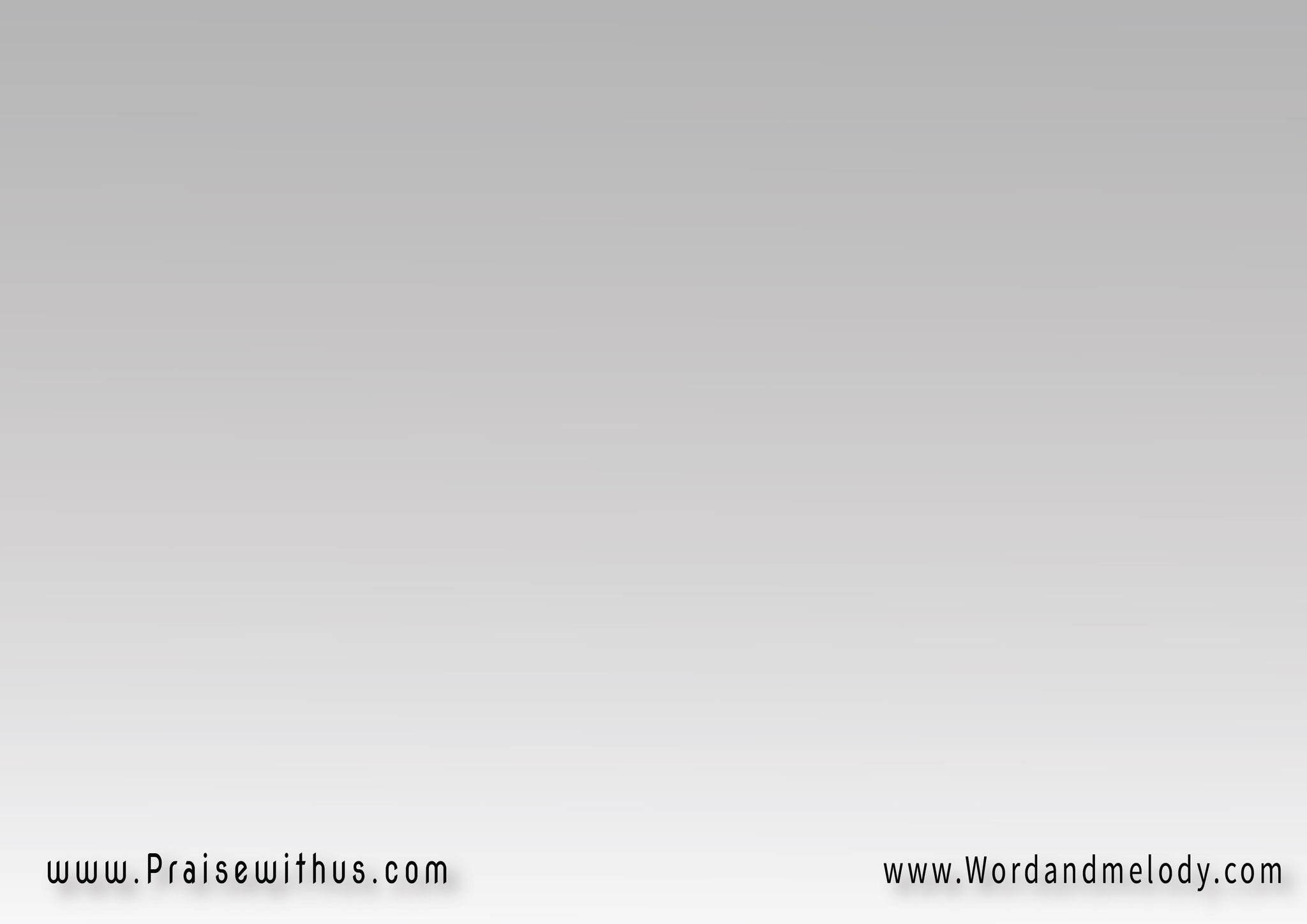 -2 بارجَع عَن كُلِّ إلَه عَبَدْتُه مَعَاكوَأعلِن سُلطَـانَك عَلى قلبي لوَحدَكرُوحك يشفــــي اِرتِدَادي يقَدِّسنيويعُود يصنَعني إنَاء يحمِل مَجدَك
barjaa an kol elah abadto maakwalen soltanak ala albi lwahdakrohak yeshfir tedadi yeqaddesniwe yeod yesnani ena yehmel majdak

I abandon any god I worshiped with You and declare
 Your sole authority on my heart. Your Spirit heals,
 sanctifies me and makes me a vessel to carry Your glory.
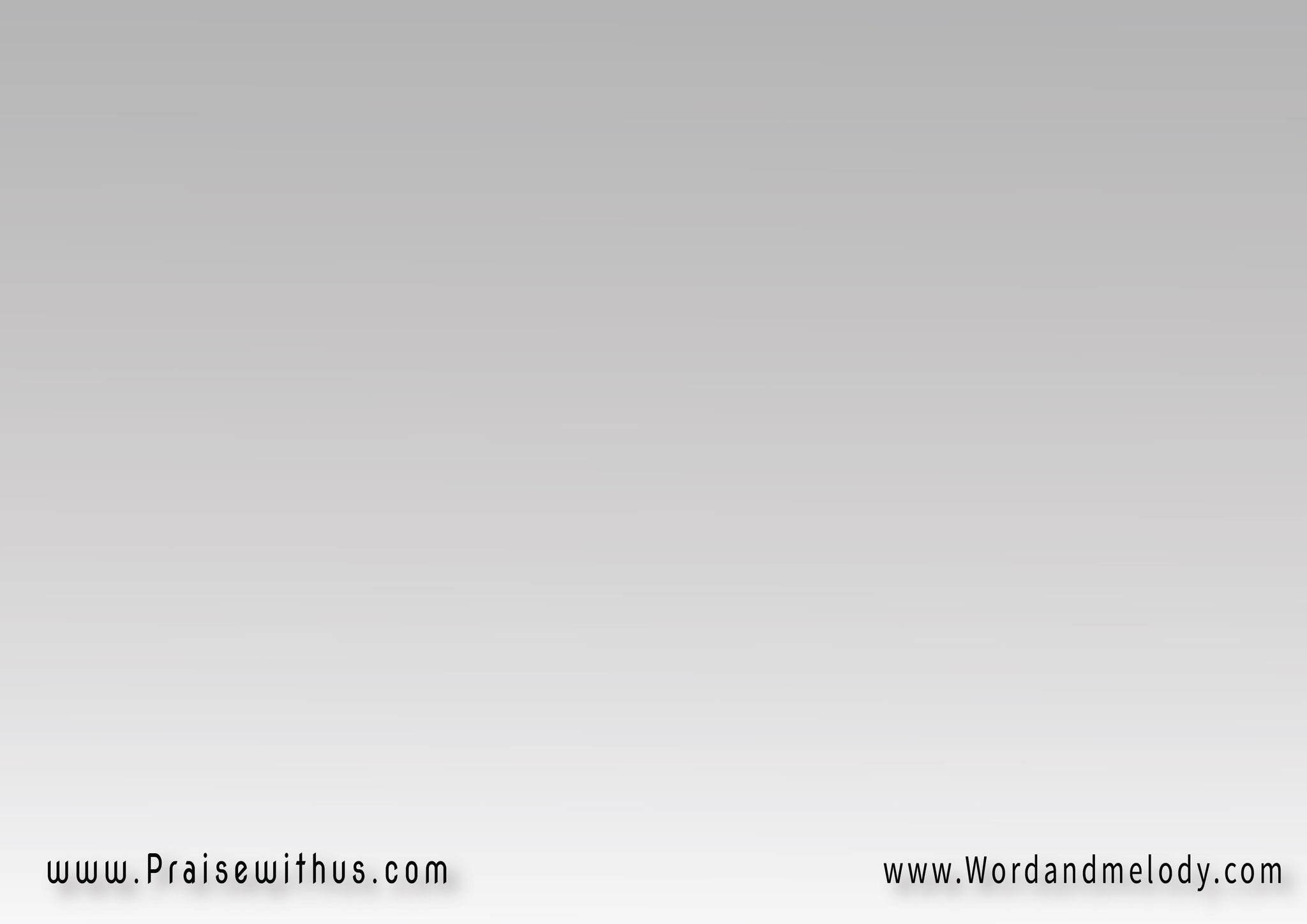 القرار:باختَارَك تكون الأَوَّل وقَبل أيِّ شِيءعَلَشَــــــــان إنتَ الحَيَاة وِالحَقوِإنتَ هــــــوَ الطَّريـــــــــق
bakhtarak tkon elawwal we abl aye shealashan ent alhayah we lhaawe enta hoa taree

I choose You to be ahead of everything because
 You are the life, the truth and the way.
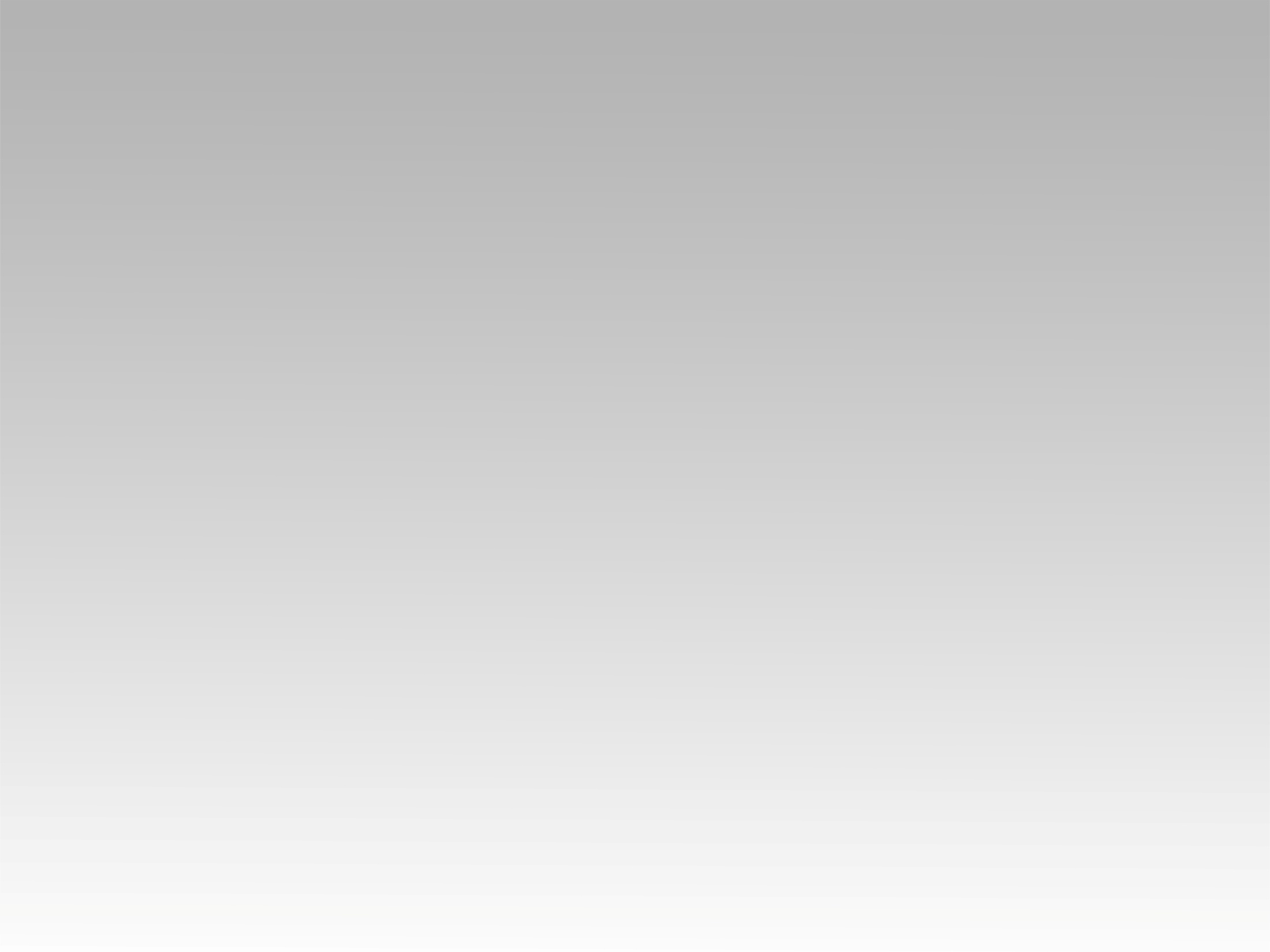 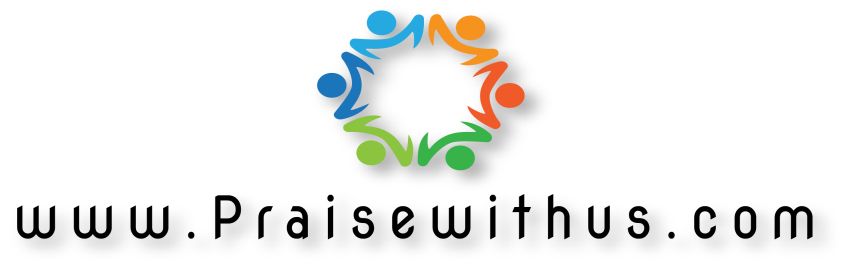